Cause dell’insufficienza perdita di peso o del Weith regain
Dr.ssa cristiana barni
Psicologa clinica – psicoterapeuta
Chirurgia generale e metabolica 
ospedale santa maria nuova Firenze; ospedale san Jacopo pistoia
Il recupero ponderale (weith regain) è genericamente definito come un progressivo aumento di peso che avviene dopo il raggiungimento di un calo ponderale soddisfacente attraverso la chirurgia bariatrica.
 
Risulta tuttavia difficile quantificare in letteratura l’entità clinica del problema, soprattutto per la mancanza di una definizione numerica standardizzata (ad esempio in termini di chilogrammi guadagnati, percentuale di peso recuperato, ecc.).
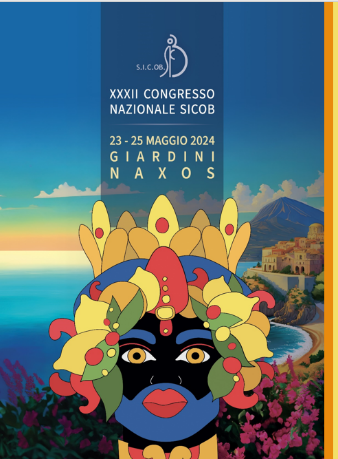 Una revisione sistematica della letteratura ha riportato diverse definizioni utilizzate per definire il recupero ponderale :
1. >10 kg rispetto al peso minimo raggiunto dopo chirurgia bariatrica (peso al nadir);
2. un aumento >25% del peso in eccesso perso dal nadir;
3. un aumento di 5 kg/m2 di BMI dal nadir;
4. un qualsiasi aumento di peso dalla remissione del diabete mellito di tipo 2;
5. il ritorno a un BMI >35 kg/m2 in seguito a soddisfacente perdita di peso attraverso la chirurgia bariatrica;
6. qualsiasi recupero di peso in seguito alla chirurgia bariatrica.
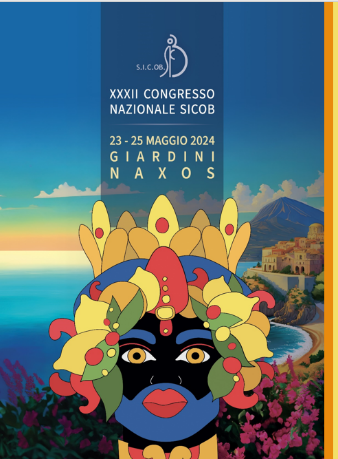 Studi fatti tra il 2013 e il 2018 (Silva; Kelly; Rocha; Hociko; Oliverira) riferiscono dati che riportano: il 15% dei pazienti mostra un recupero del peso, alcuni tornando anche ad un BMI di obesità tra i 5 e i 10 anni dopo chirurgia altri dati invece che riferiscono che il 50% dei pazienti torna al peso iniziale
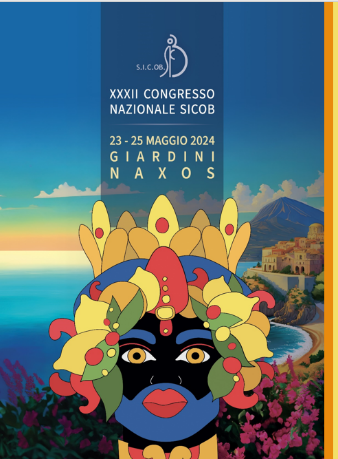 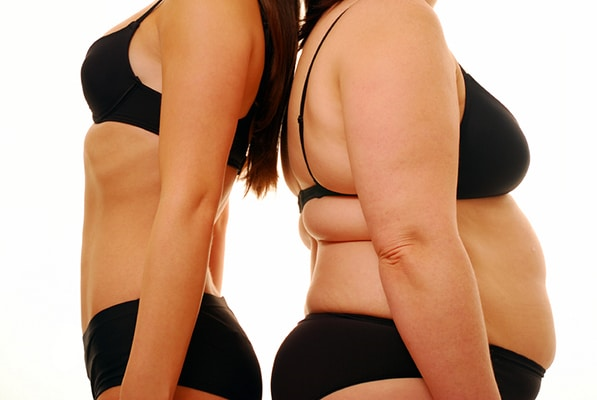 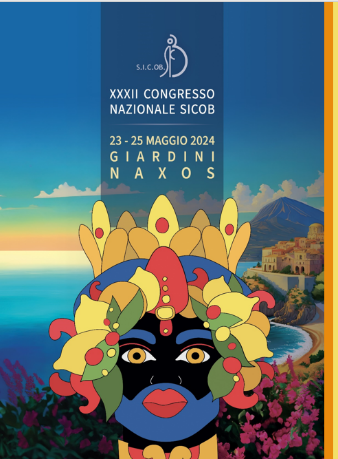 L’obesità è una malattia cronica recidivante caratterizzata da una tendenza quasi ineluttabile al recupero di peso. 

Tale tendenza è sostenuta da meccanismi biologici che sono attivati dalla restrizione calorica e dal calo ponderale stesso. 

Tuttavia, alcuni meccanismi multifattoriali patogenetici di recupero ponderale possono essere più specificamente attivi dopo chirurgia bariatrica:
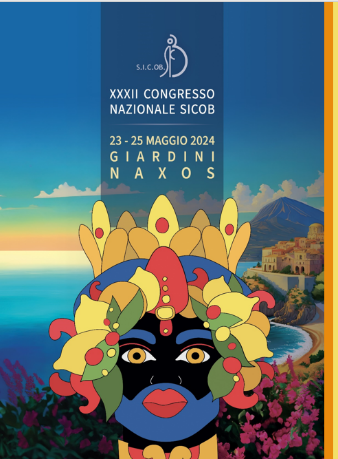 alterazioni di natura endocrino-metabolica perdita di efficacia dell’intervento legati a problemi anatomiciproblemi di salute mentalemancata aderenza nutrizionaleinattività fisicadisordini della condotta alimentare……………………………………..
Anche lo sviluppo di una dipendenza da alcol, più frequente nei pazienti trattati con by-pass gastrico, è stato associato al recupero ponderale dopo chirurgia bariatrica
Dallo studio Longitudinal Assessment of Bariatric Surgery-2 (LABS-2), condotto in 10 centri bariatrici statunitensi con oltre 2000 pazienti, sono emerse tre variabili comportamentali implicate nella perdita di peso a 3 anni dall’intervento di bypass gastrico: 
l’esecuzione dell’automonitoraggio settimanale del peso, 
il fatto di non continuare a mangiare anche quando ci si sente pieni ,
il fatto di non mangiare continuamente durante il giorno. 
I pazienti che mantengono cambiamenti positivi in questi comportamenti hanno un calo di peso medio del 38,8% rispetto al peso iniziale, con una differenza del 14% rispetto ai pazienti che smettono di pesarsi, mangiano pur sentendosi sazi o mangiano continuamente
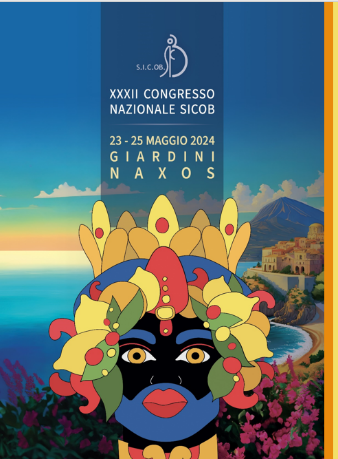 Differenti studi mostrano che aderire ai controlli post-operatori  (follow-up multidisciplinari) favorisce una buona perdita di peso e aiuta a mantenere i risultati raggiunti più a lungo termine.
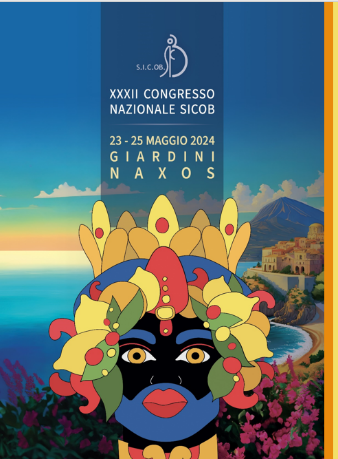 Uno studio del 2019 ha riportato i comportamenti maggiormente associati a weight regain nei primi 5 anni post-operatori tra cui:
la sedentarietà;
il consumo di cibi da fast food almeno 2 volte a settimana;
mangiare quando ci si sente pieni più di 1 volta a settimana;
spizzicare continuamente durante il giorno;
essere affetti da disturbo da alimentazione incontrollata;
non pesarsi una volta alla settimana.
Sebbene il disturbo da alimentazione incontrollata (Binge Eating) possa rappresentare un fattore di rischio di weight regain dopo intervento bariatrico, le quantità di cibo che possono essere ingerite sono molto ridotte. 

Pertanto, le abbuffate che caratterizzano tale disturbo, si possono presentare anche in altra forma, come per esempio con la perdita di controllo sul cibo (in quantità ridotte), o con il “grazing”, che rappresenta il consumo ripetuto di piccole quantità di cibo nel corso della giornata, o con una Night eating sindrome, o come un grinotage etc
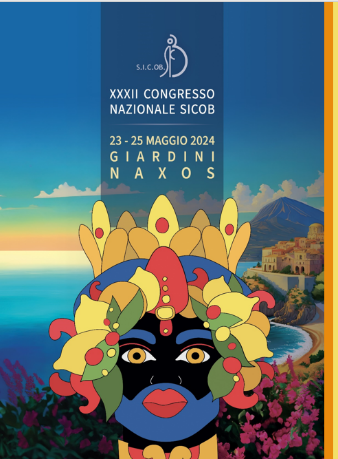 Secondo la letteratura scientifica, anche l’assenza di un supporto sociale, la scarsa autostima, la condizione socio economica, il verificarsi di eventi di vita difficili (per es: lutto familiare, separazioni) si riscontrano in modo specifico tra i pazienti con weight regain, rispetto a pazienti che non sperimentano una ripresa di peso post-bariatrica
Il recupero ponderale è possibile dopo qualsiasi di procedura di chirurgia bariatrica ed è probabilmente causato, almeno in parte, dagli stessi meccanismi biologici che lo determinano dopo terapia medica dell’obesità. 

Un’intensificazione degli interventi comportamentali sullo stile di vita (nutrizione, psicoeducazione e attività fisica) può avere un ruolo nella prevenzione del recupero ponderale dopo chirurgia bariatrica.
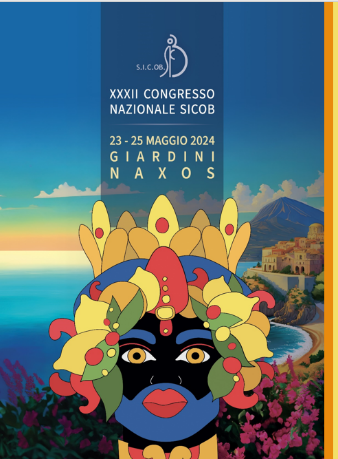 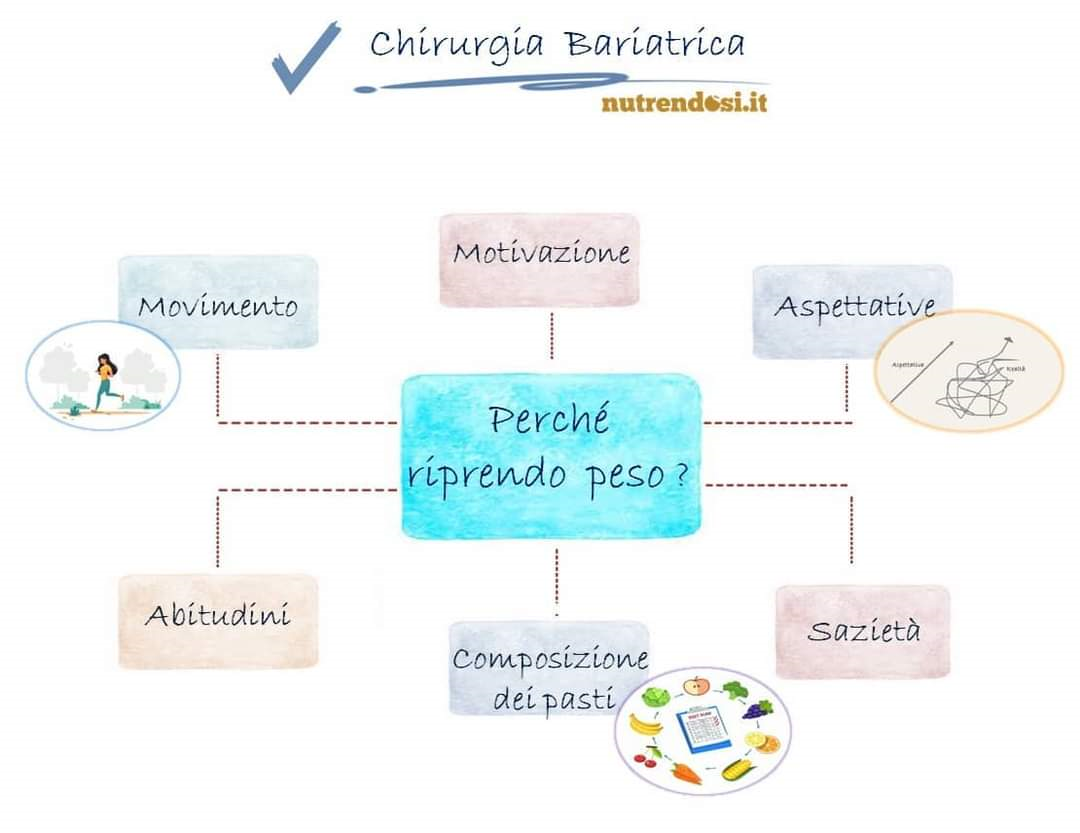 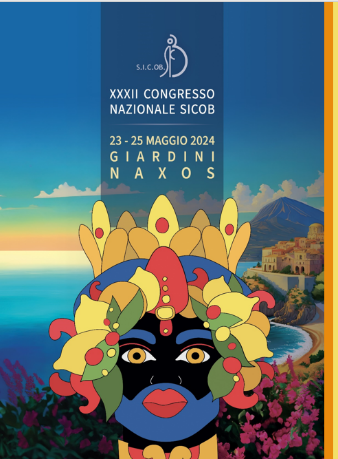 L’utilizzo dei farmaci “anti-obesità” nel paziente bariatrico con insufficiente calo di peso o WR, appare un’opzione promettente nel cercare di ridurre il ricorso alla chirurgia di revisione, ma…non senza considerare il corretto supporto psicologico/comportamentale e nutrizionale.
Grazie